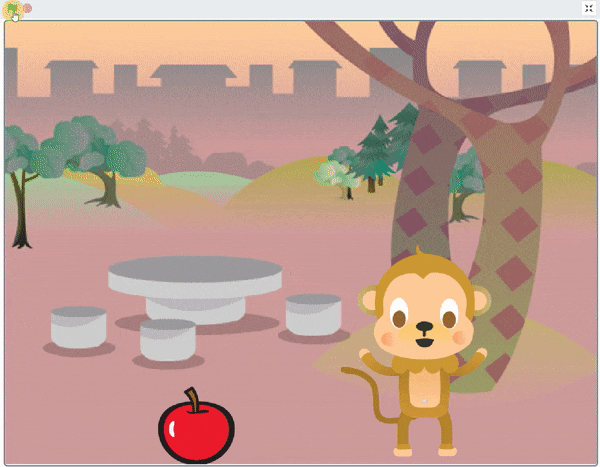 Let’s Play
Let’s Play
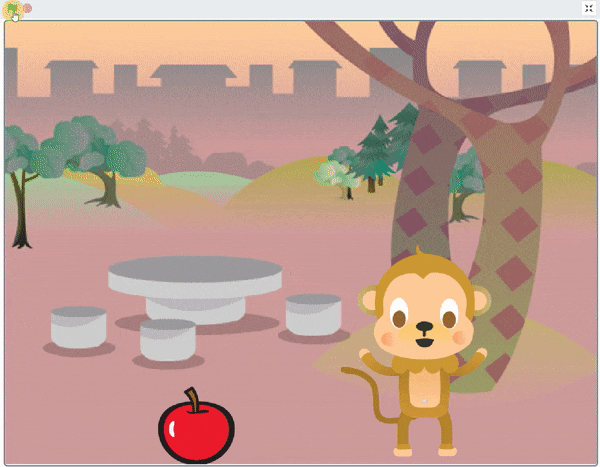 In this Activity, We learn how to make a sprite move with the keys of a keyboard? And create a game to catch the falling  apple.
‹#›
STEP 1: Choose a backdrop
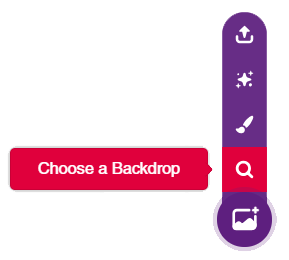 Click on choose a backdrop button.


Choose “Woods And Bench” as backdrop from library.
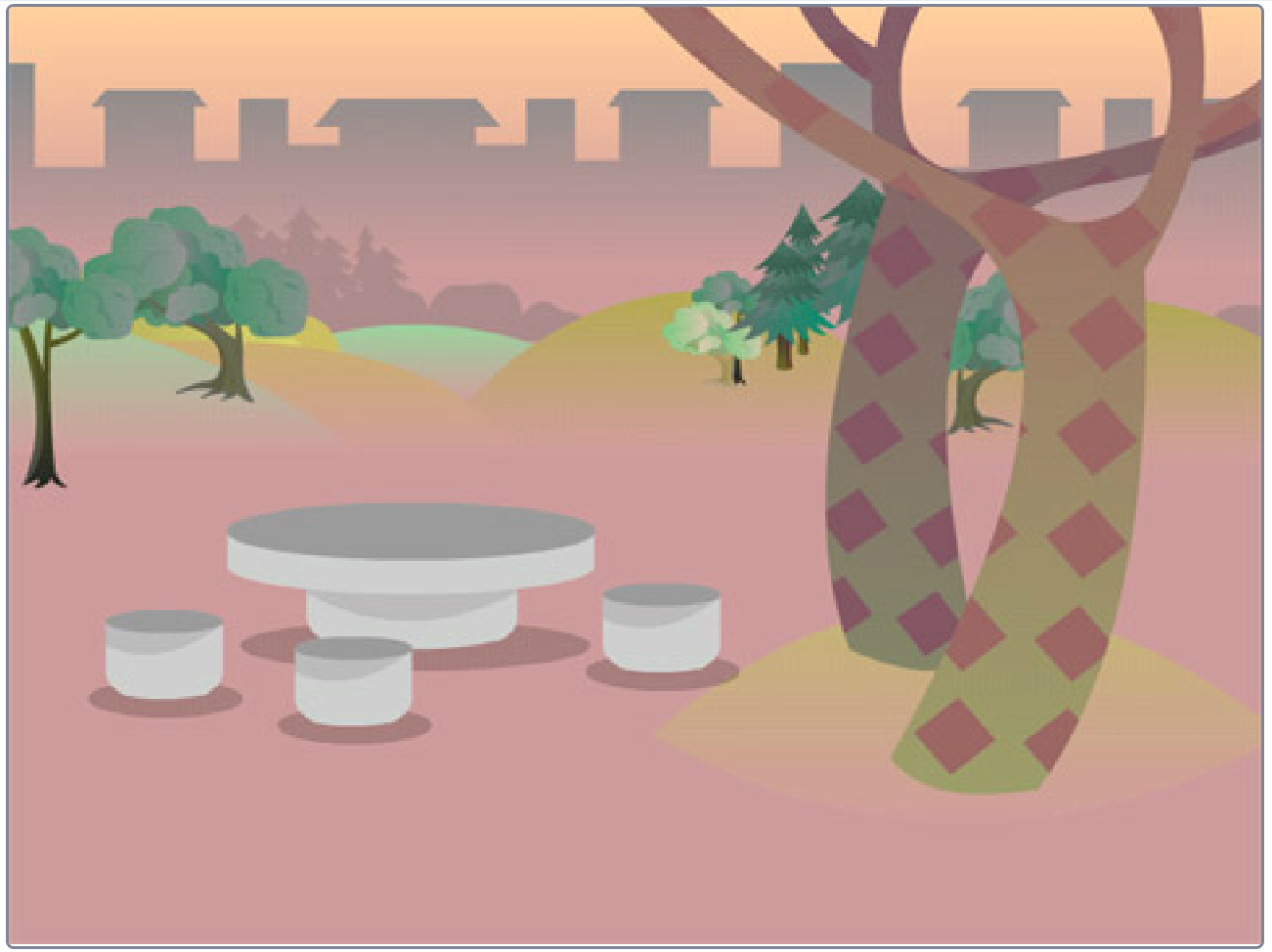 ‹#›
STEP 2: Choose a Sprite
Using choose a sprite button, One by one choose the Monkey and Apple.






Right click on Tobi icon in sprite palette and delete it.
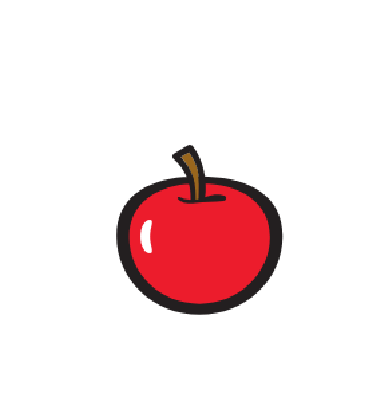 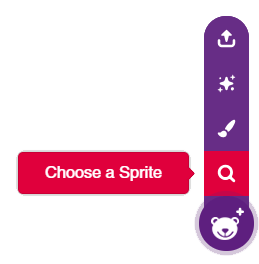 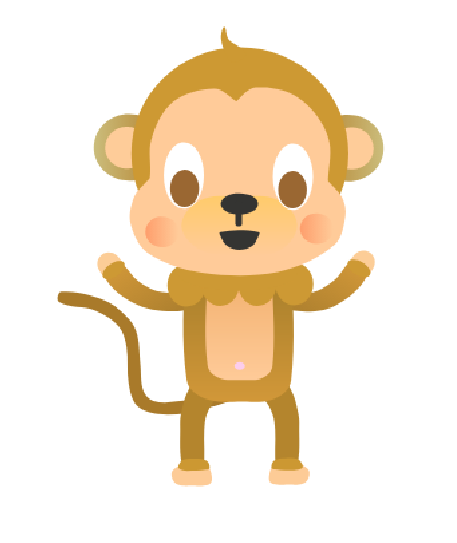 ‹#›
STEP 3: Script for Monkey
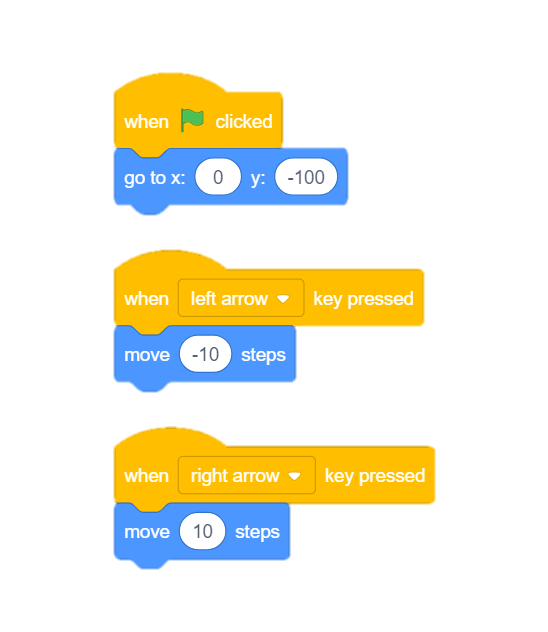 Choose the Monkey sprite by clicking on its icon.
Set the initial position.
Assign action to left arrow key.
Assign action to Right arrow key.
Negative value of steps will make sprite move towards left.
‹#›
STEP 4: Script for Apple
Choose the Apple sprite by clicking on its icon.
Set the initial position of Apple.
To move it downwards, change value of y coordinate by -5.
Add wait block to make movement slow.
Use forever block to make it continuous.
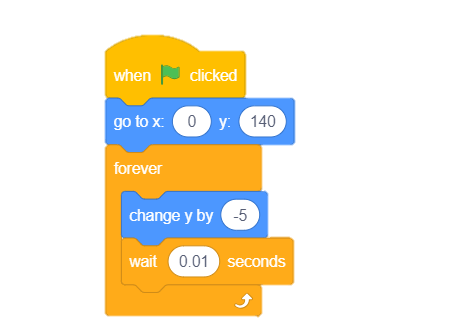 ‹#›
STEP 5: Sense the Monkey
To sense the monkey’s presence, we use touching block from sensing palette.
For logic, Use if block from control palette.
To glide to random positions use, we use pick random block from operator palette and put it inside glide block.
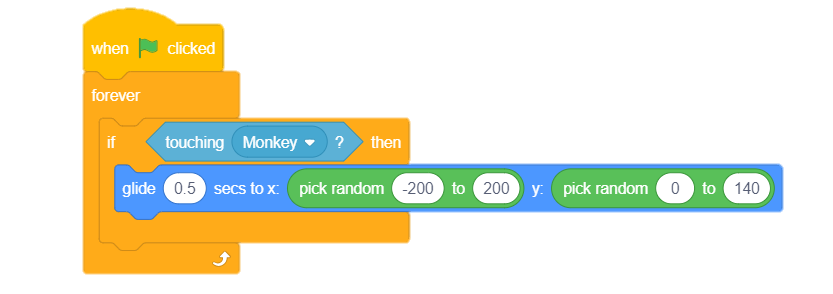 ‹#›
STEP 6: Sense the edge
To sense whether Apple reaches the lower edge of stage or not, we use touching block from sensing palette.
For logic, Use if block from control palette.
As soon as Apple touches edge, we use stop all block to stop all scripts i.e. GAMEOVER.
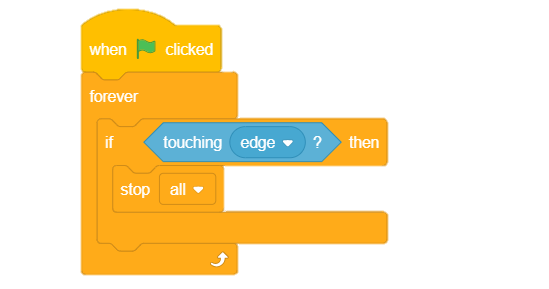 ‹#›
STEP 7: Let’s Play
Maximize the stage and enjoy the animation.
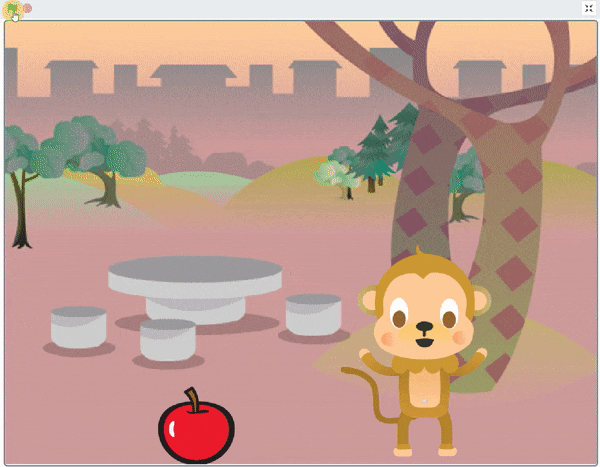 ‹#›
‹#›